Generation to be Dispatched Impact on System Lambda

ERCOT
Market Analysis & Validation

WMWG
August 19th, 2019
Component Contribution to GTBD
ERCOT was asked to examine the possible impact of GTBD and its components on System Lambda during the August 5th and 6th Operating Days

Found the contribution of each GTBD component from one SCED interval to the next, termed the Δ Component Contribution to GTBD
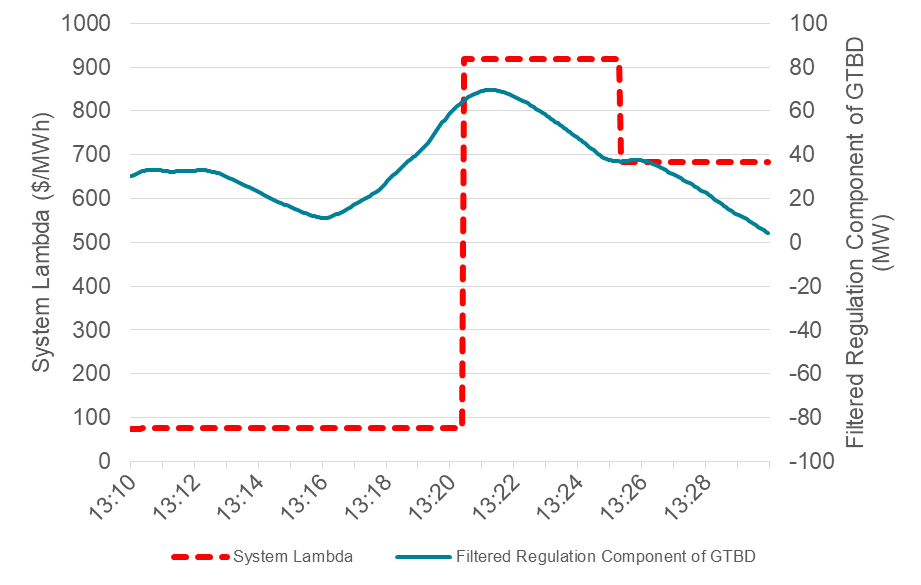 13:20
13:15
Δ Component Contribution to GTBD
Of Filtered Regulation Component:
43.5MW
2
August 5th, 2019 Prices
3
August 6th, 2019 Prices
4
Regulation and GTBD
Regulation deployment as a part of total generation is a larger driver of GTBD changes than the Filtered Regulation Feedback Component of GTBD (K4)
Change in System Lambda vs. Δ Component Contribution to GTBD data from SCED intervals displayed in previous two charts: 
August 5th, HE15 thru HE17
August 6th, HE14 thru HE17
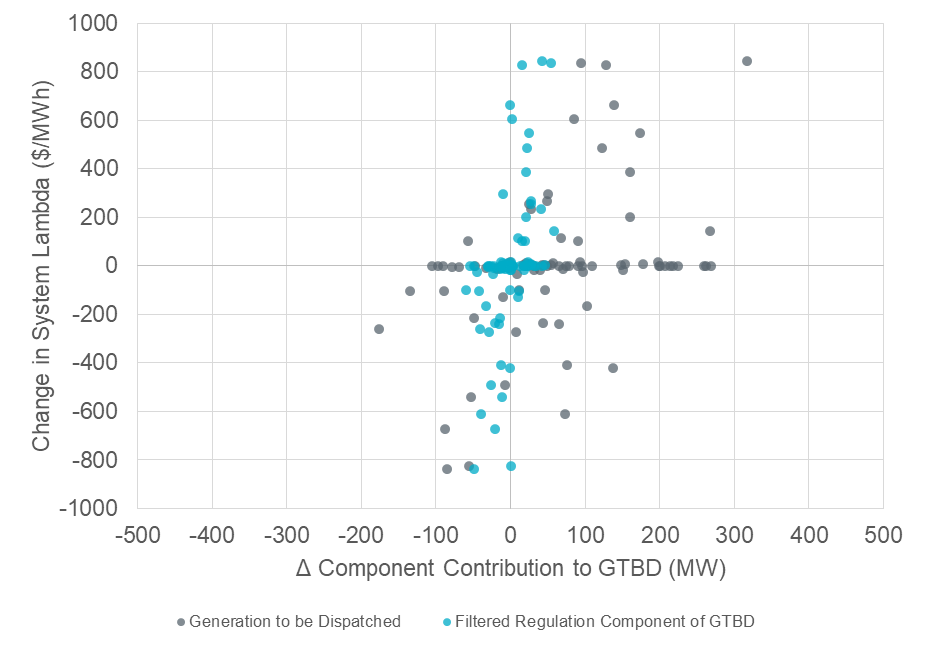 5
Key Findings
System Lambda and GTBD are inherently correlated and become more correlated during periods of tight margins

No strong correlation between feedback components (STLF, Reg. Feedback, ACE Integral, and IHWF) and GTBD and thus System Lambda

Total generation is largest catalyst in GTBD change from one SCED interval to the next
Total generation includes regulation deployment and PFR
6
Questions?
Thank you!!